Ханты-Мансийский автономный округ-Югра,
Нижневартовский район
 пгт Излучинск
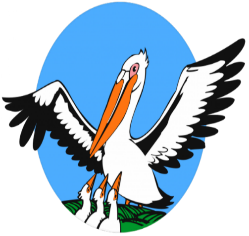 Владимирова 
Анна Александровна
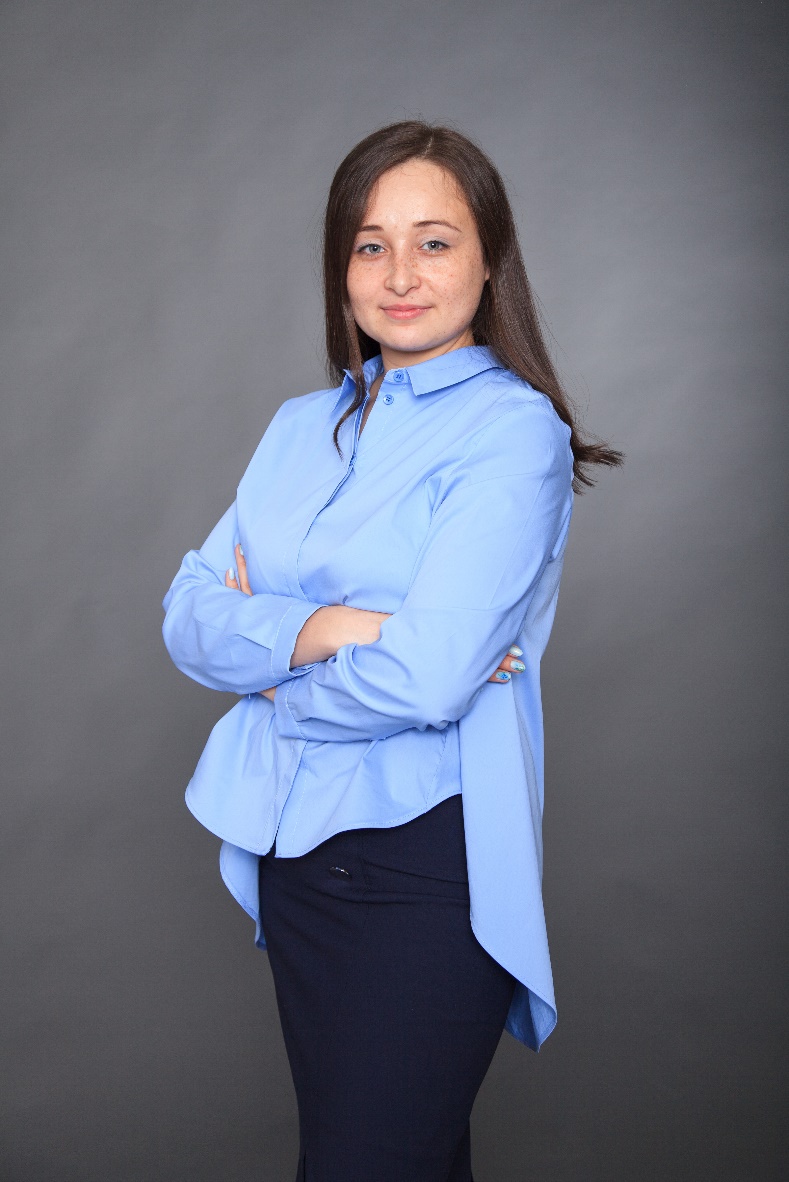 учитель русского языка и литературы

МБОУ «Излучинская  общеобразовательная средняя школа № 1 с углубленным изучением отдельных предметов»
21 апреля 2023
«Что в имени тебе моём?»
Ханты-Мансийский автономный округ-Югра,
Нижневартовский район
 пгт Излучинск
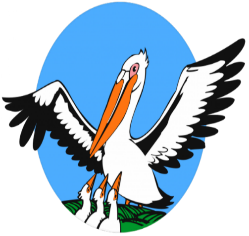 «Что в имени тебе моём?»
Мастер-класс
Ассоциативный эксперимент как способ работы с учебным текстом
Владимирова 
Анна Александровна
учитель русского языка и литературы
МБОУ «Излучинская  общеобразовательная средняя школа № 1 с углубленным изучением отдельных предметов»
21 апреля 2023
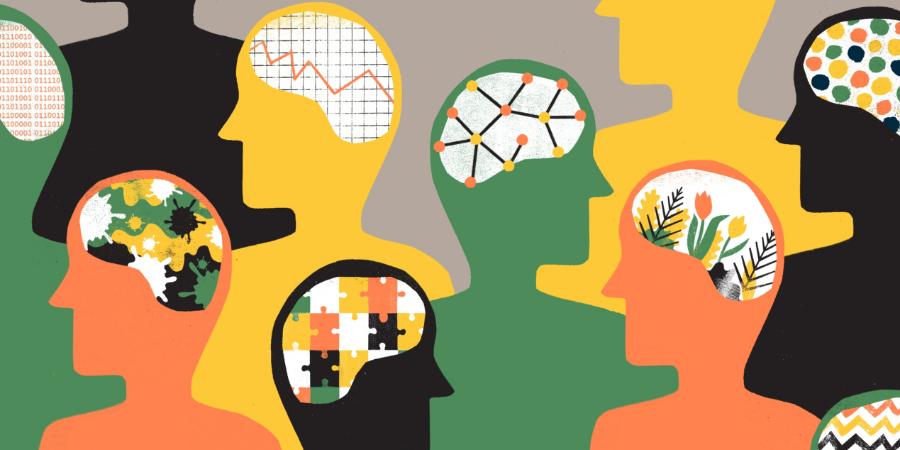 Ассоциативный эксперимент
- приём, направленный на выявление ассоциаций, сложившихся у человека в его предшествующем опыте.
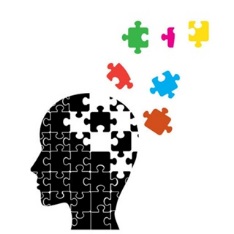 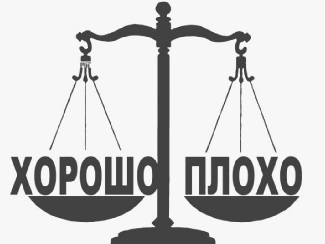 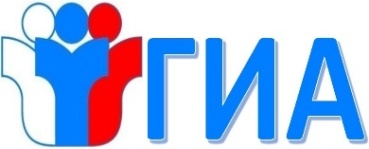 Владимирова Анна Александровна, учитель русского языка и литературы МБОУ "Излучинская ОСШУИОП №1"
Математика
История
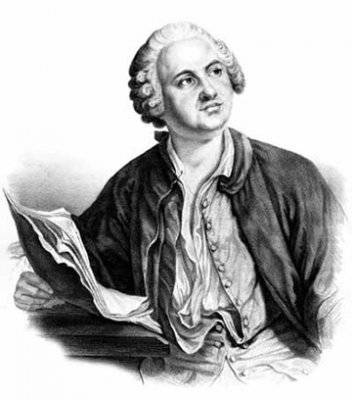 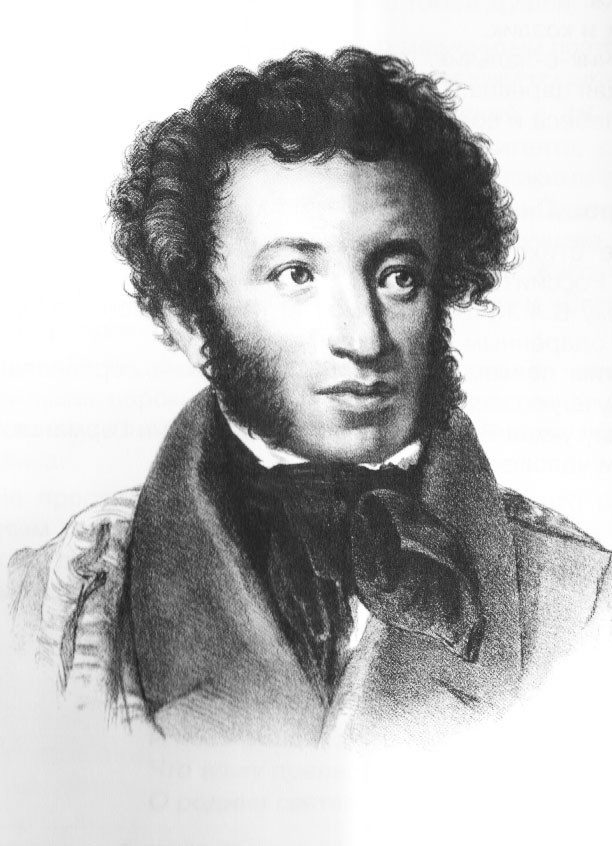 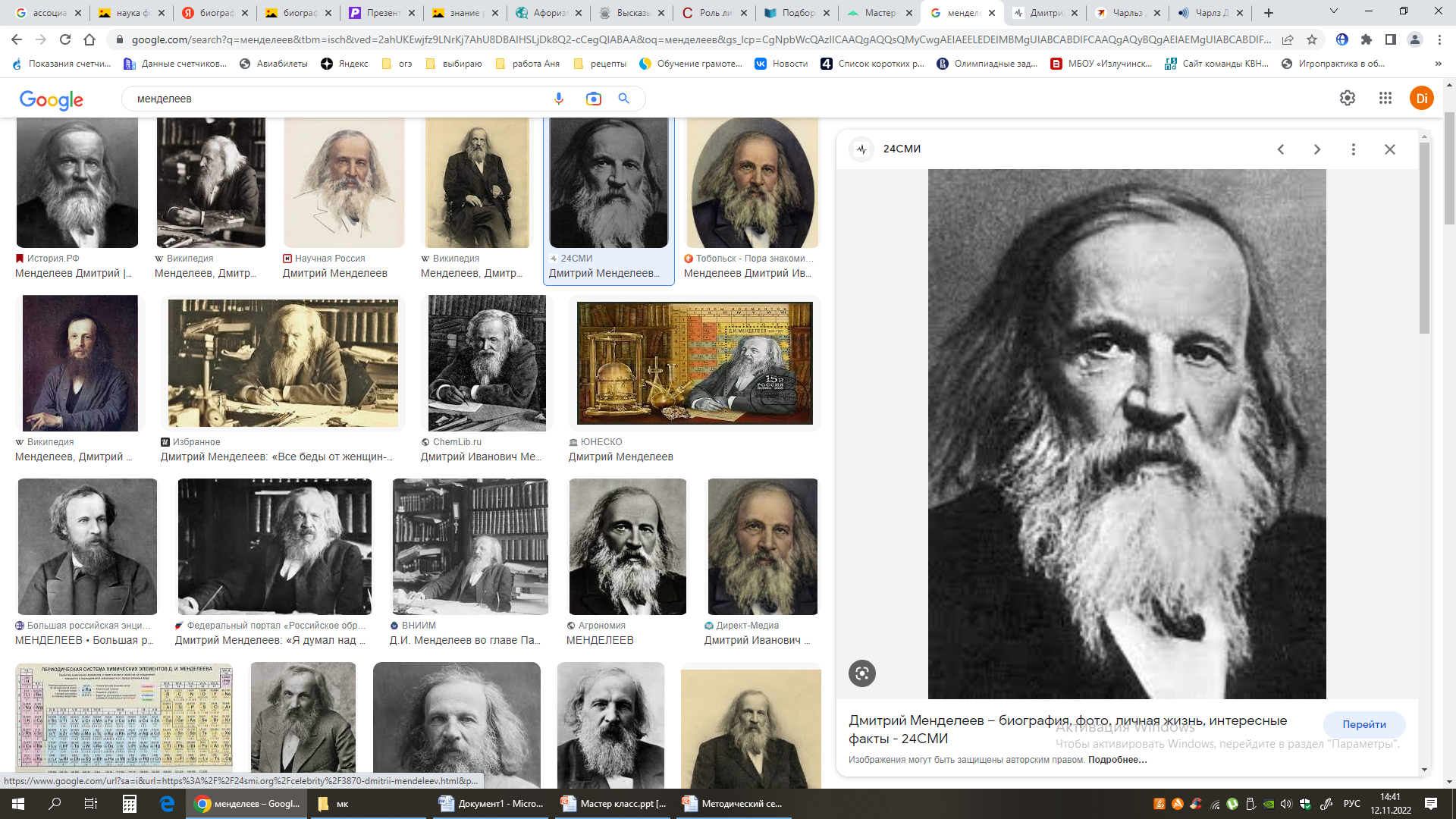 Астрономия
Физика
Химия
Литература
Музыка
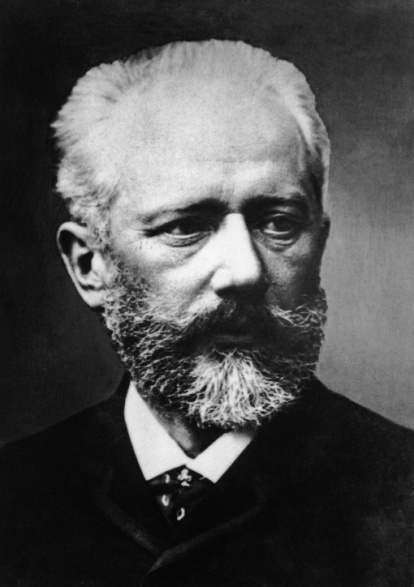 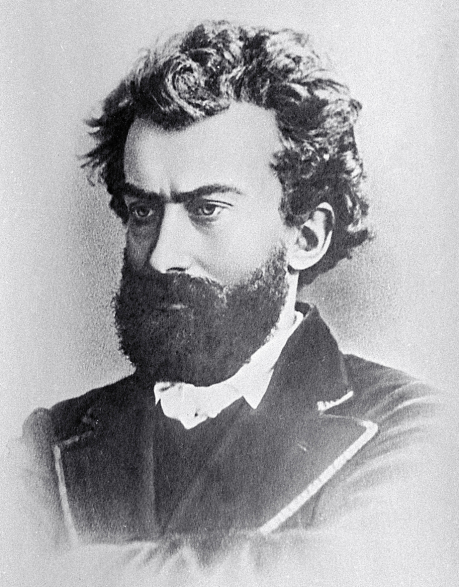 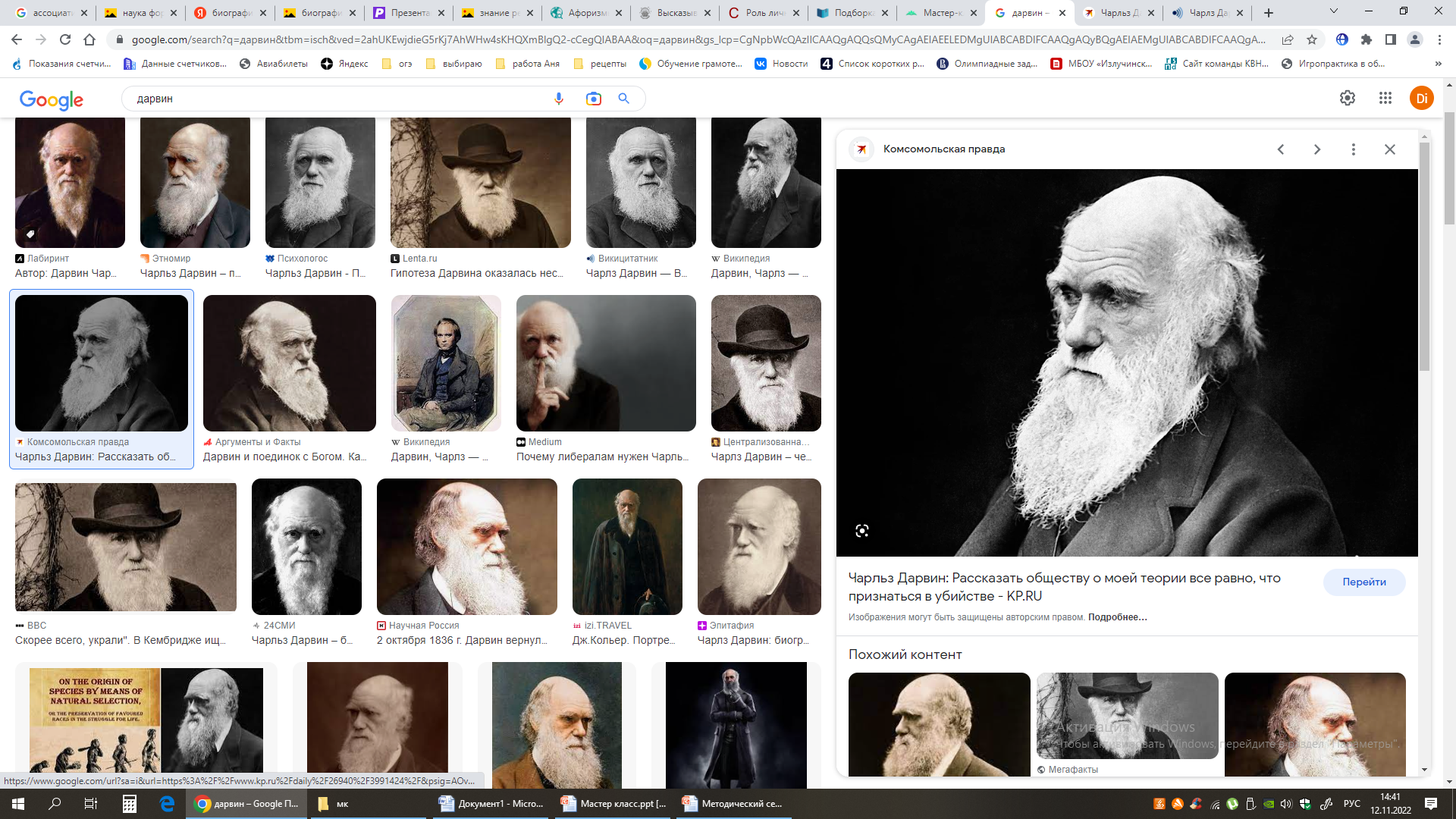 Право
География
Биология
Владимирова Анна Александровна, учитель русского языка и литературы МБОУ "Излучинская ОСШУИОП №1"
В центре исследования
культурный концепт
слово-символ
 «свернутый текст»
«сгусток» культурной среды в сознании человека, который отражает национальное представление человека о мире.
Душа
Труд
Жизнь
Свобода
Подвиг
Родина
Дом
Милосердие
Патриот
Мать
Владимирова Анна Александровна, учитель русского языка и литературы МБОУ "Излучинская ОСШУИОП №1"
Процедура эксперимента
Владимирова Анна Александровна, учитель русского языка и литературы МБОУ "Излучинская ОСШУИОП №1"
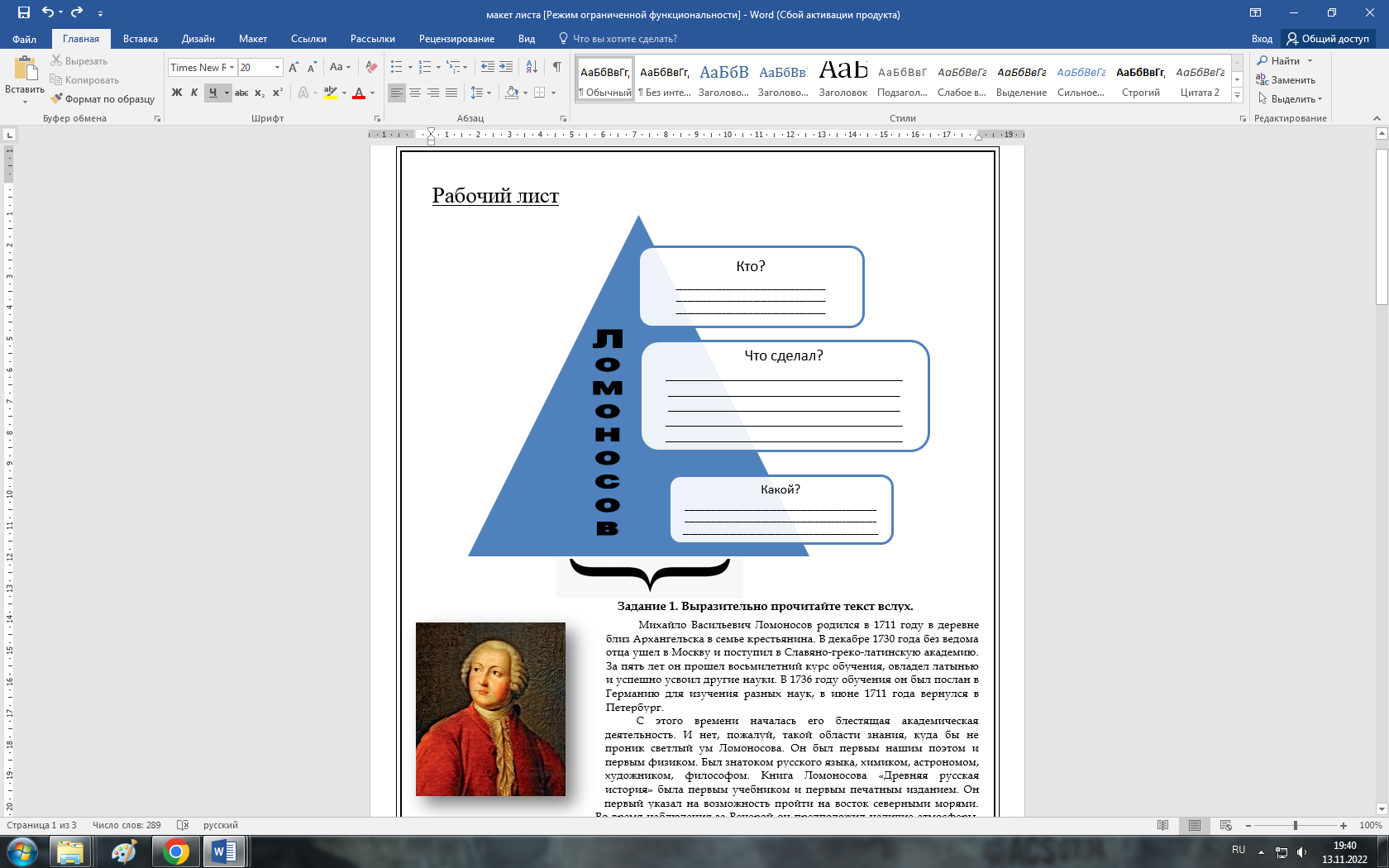 АП-1
Модель построения концептосферы
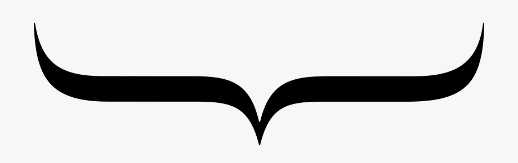 ЯДРО. ОСНОВА. КОНЦЕПТ.
Владимирова Анна Александровна, учитель русского языка и литературы МБОУ "Излучинская ОСШУИОП №1"
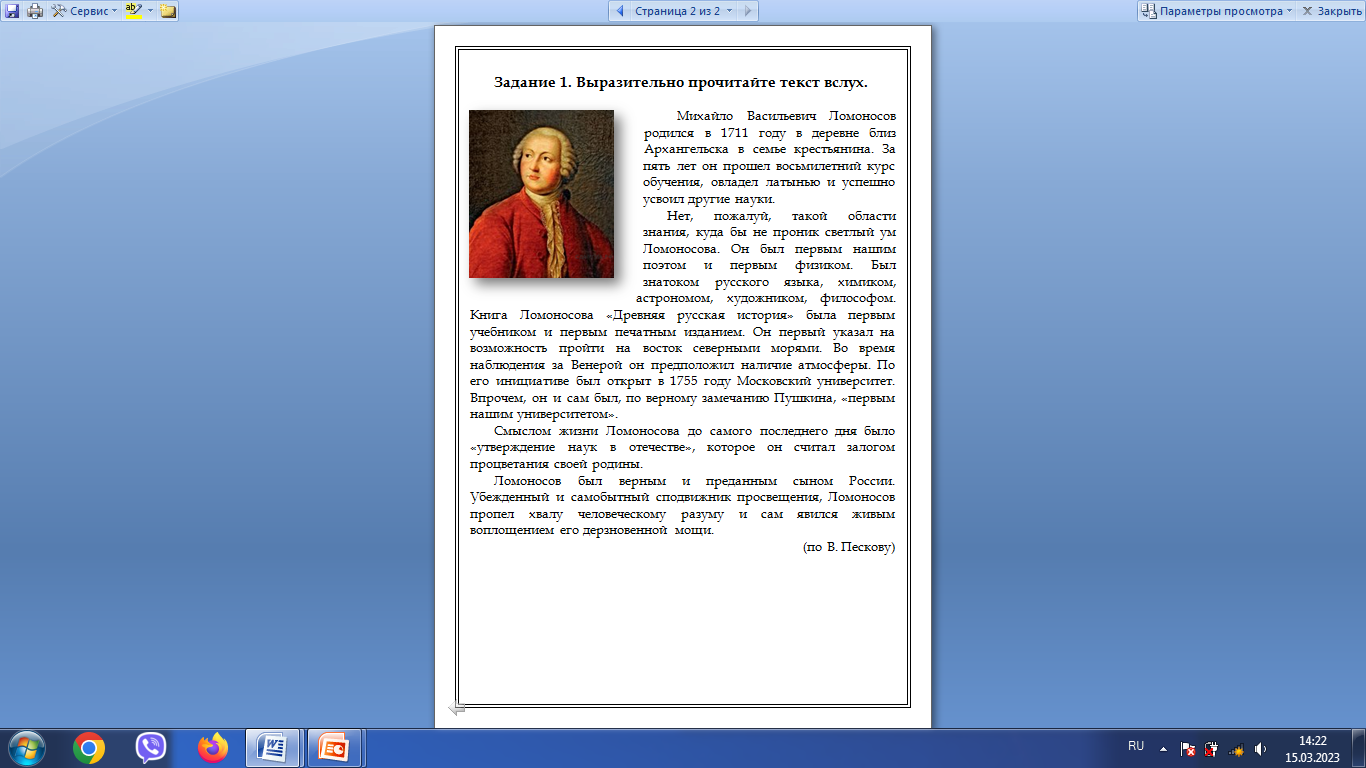 чтение
Владимирова Анна Александровна, учитель русского языка и литературы МБОУ "Излучинская ОСШУИОП №1"
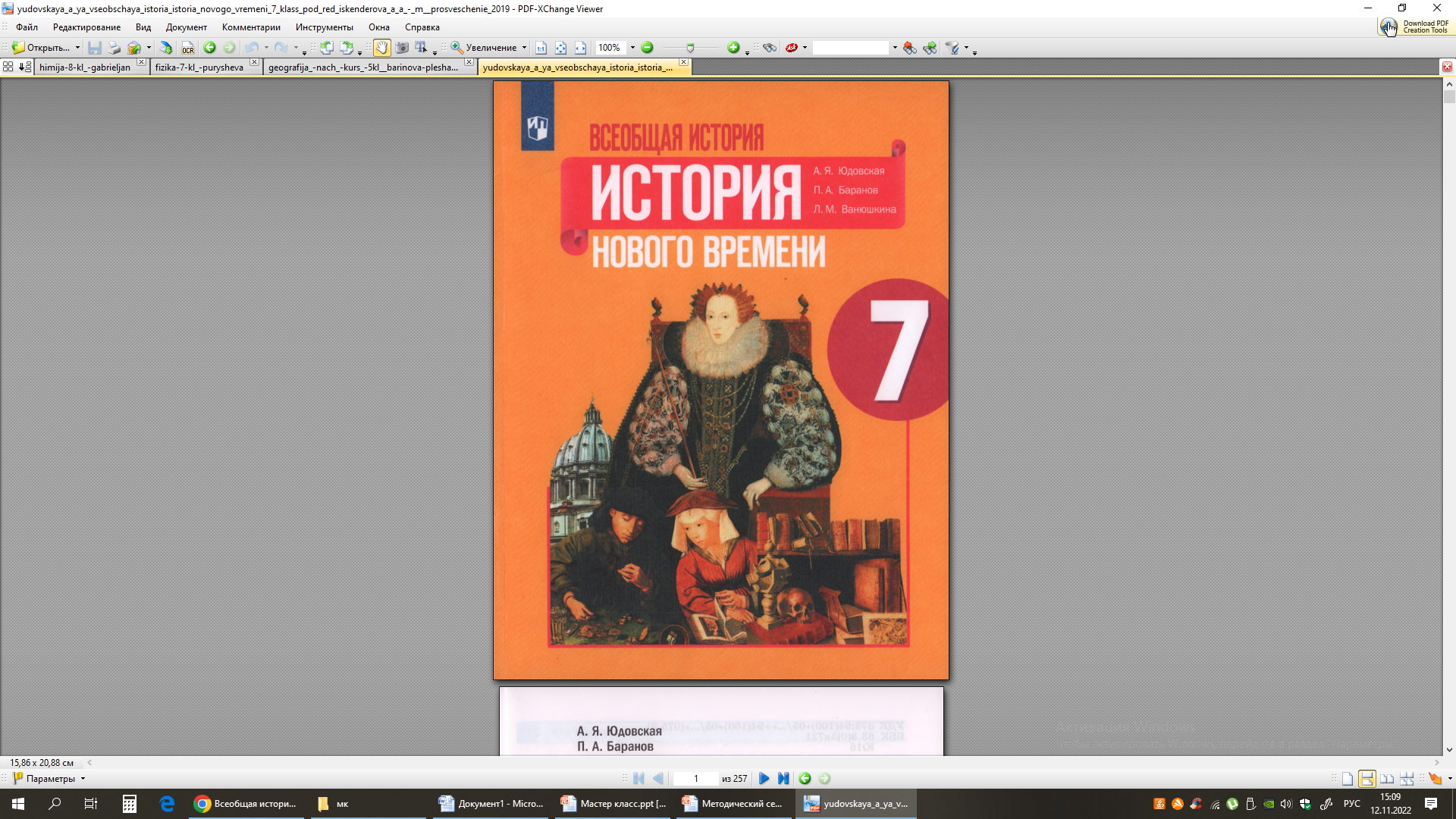 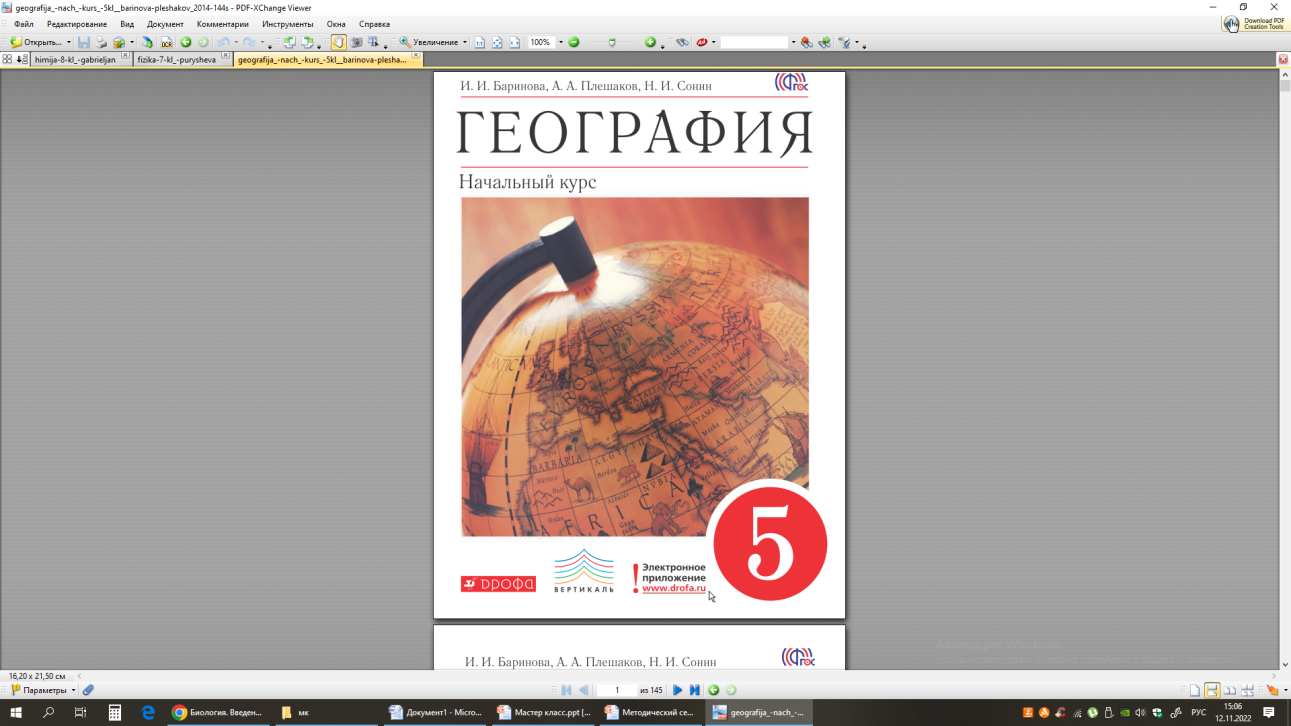 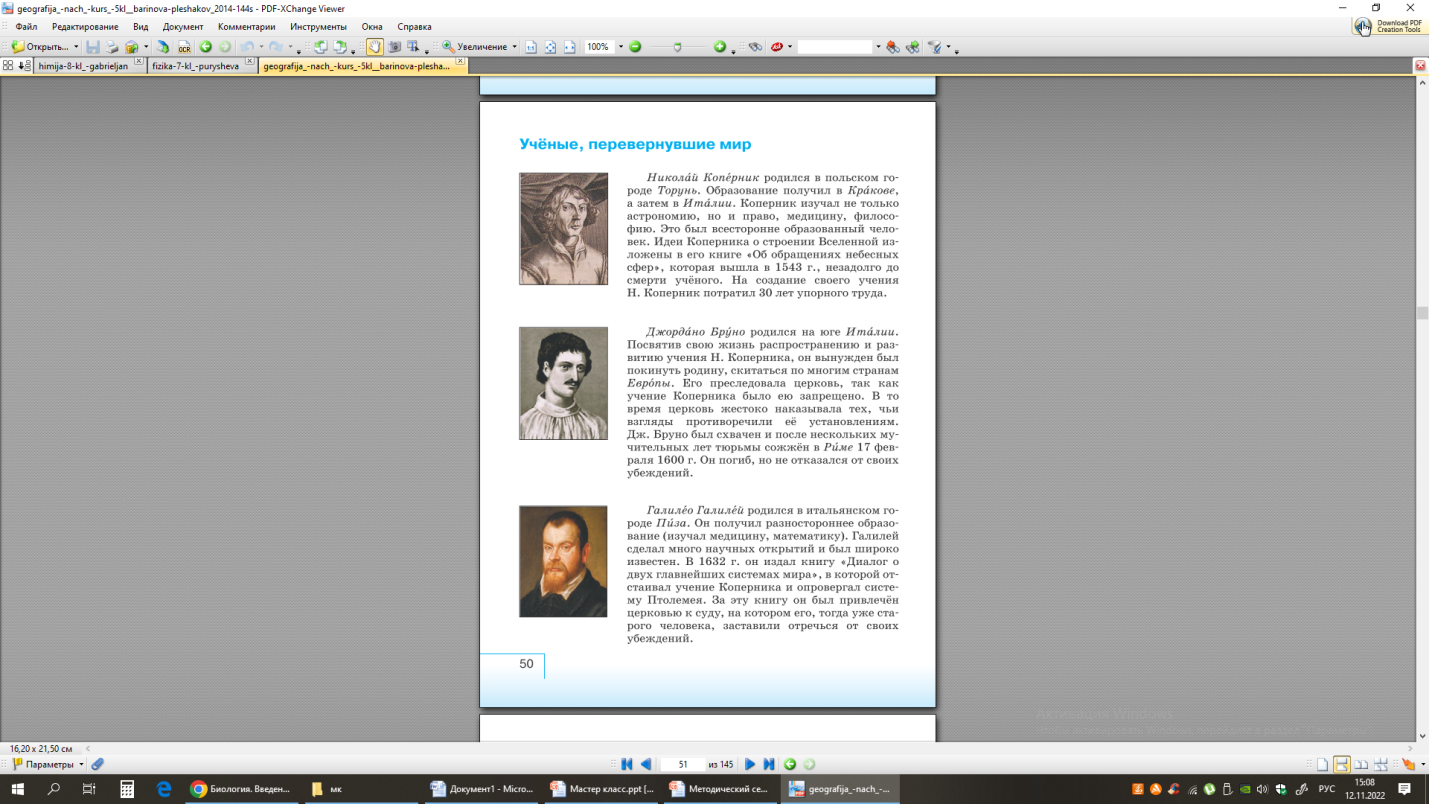 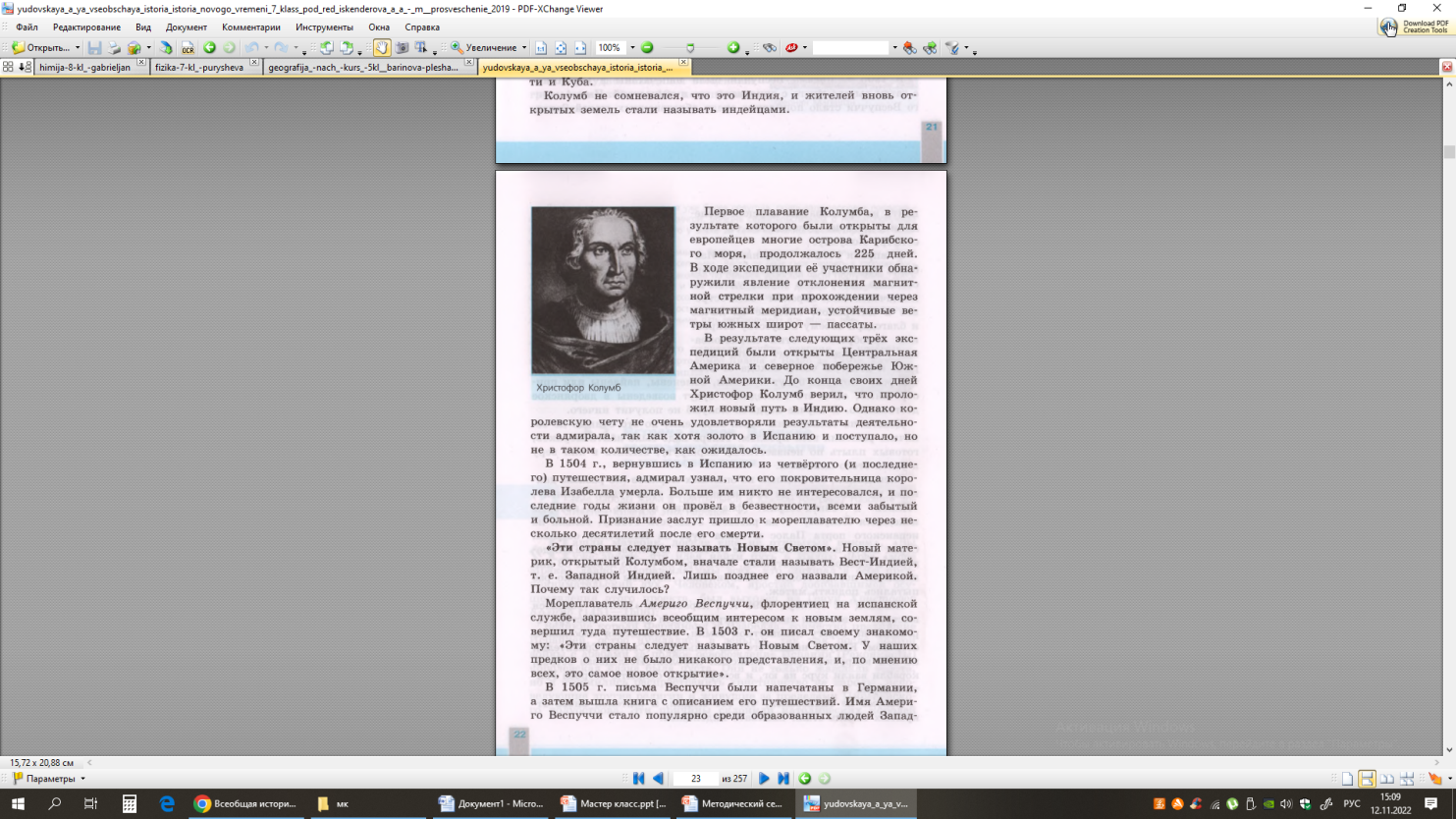 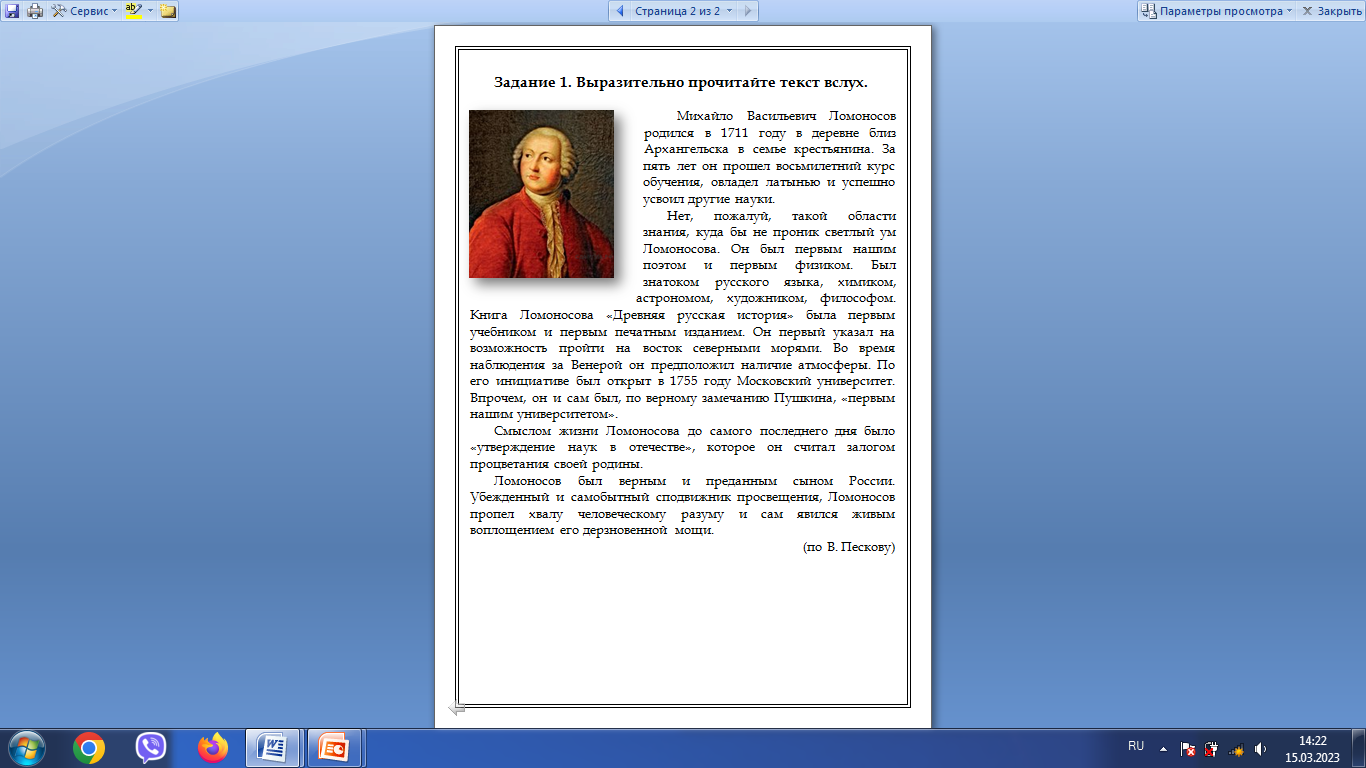 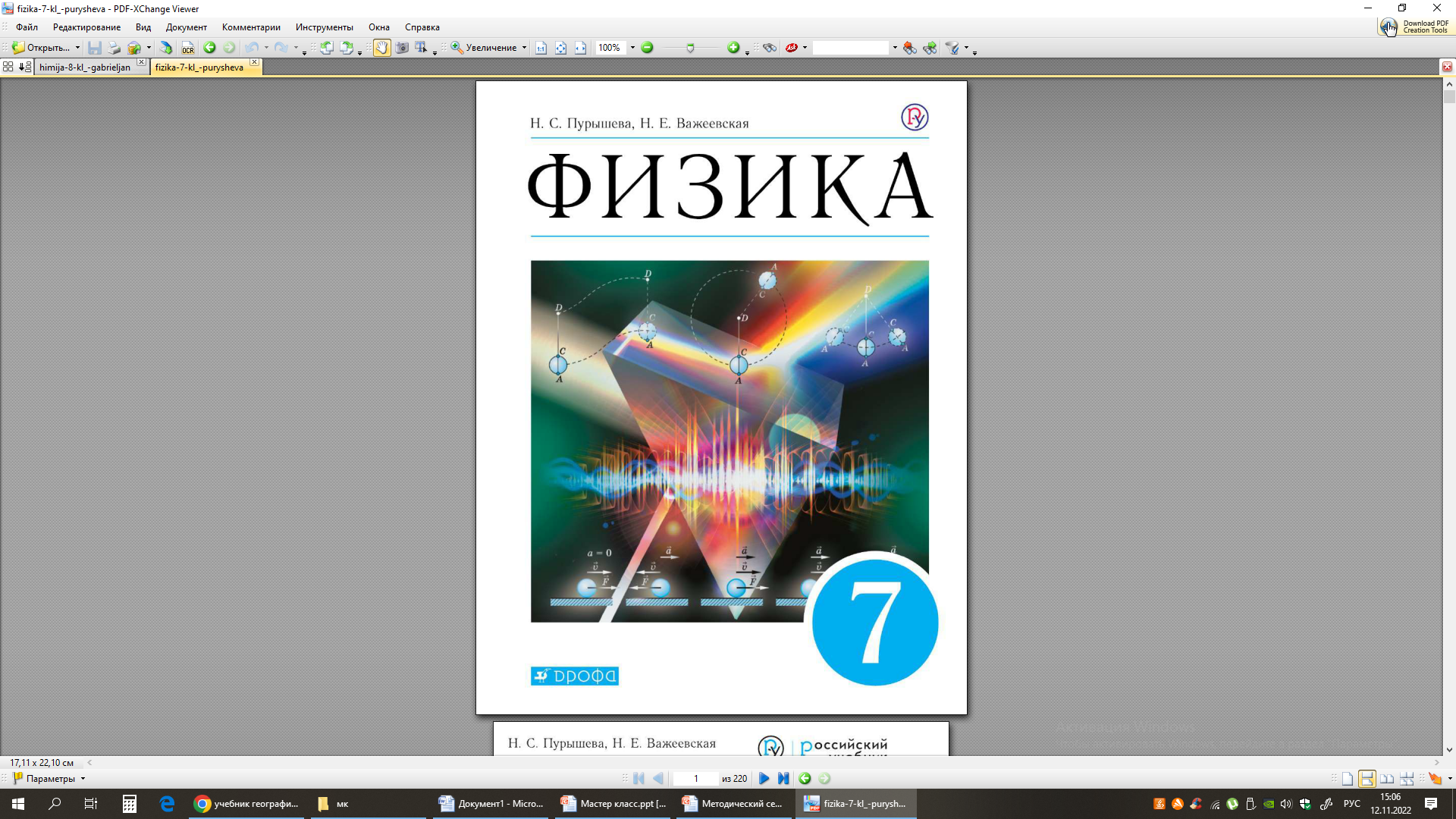 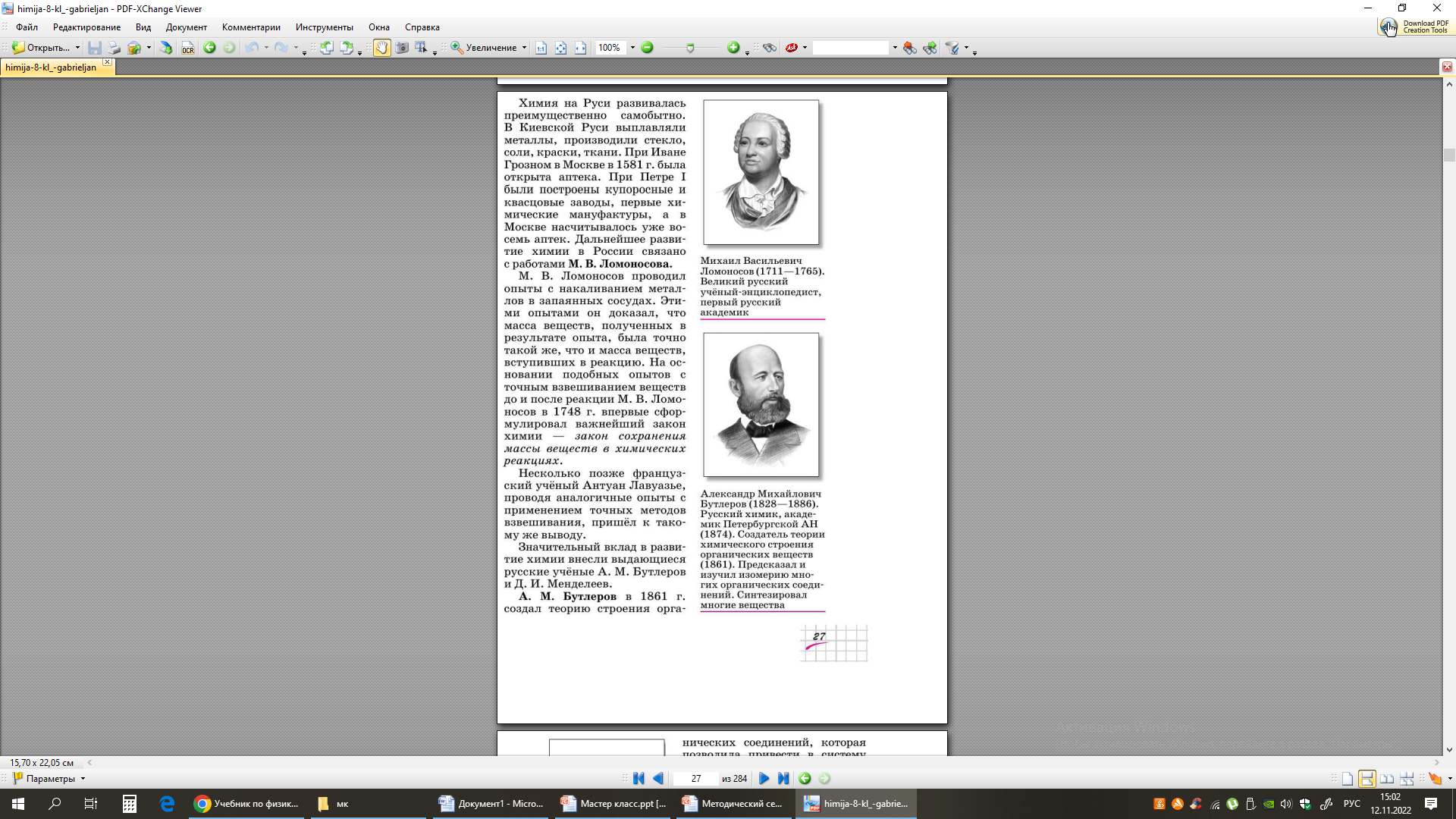 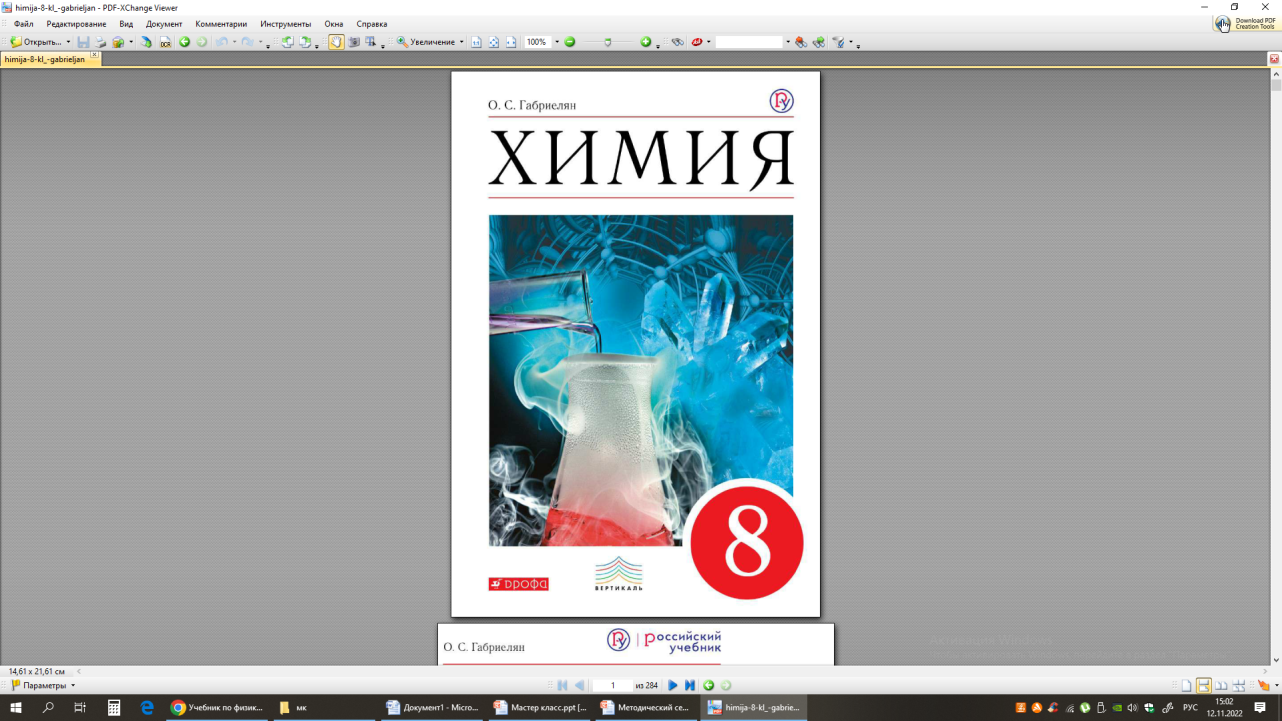 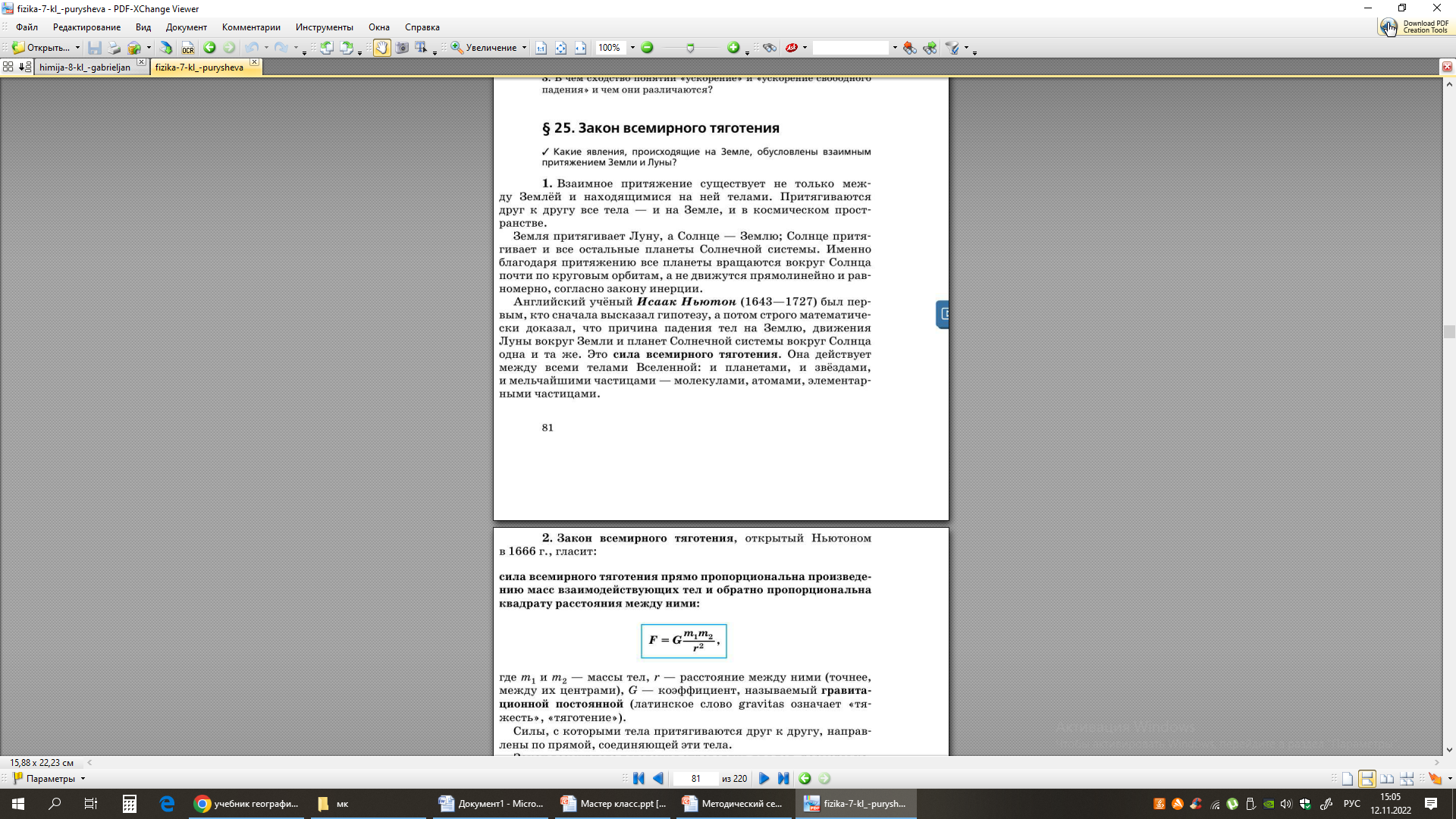 Владимирова Анна Александровна, учитель русского языка и литературы МБОУ "Излучинская ОСШУИОП №1"
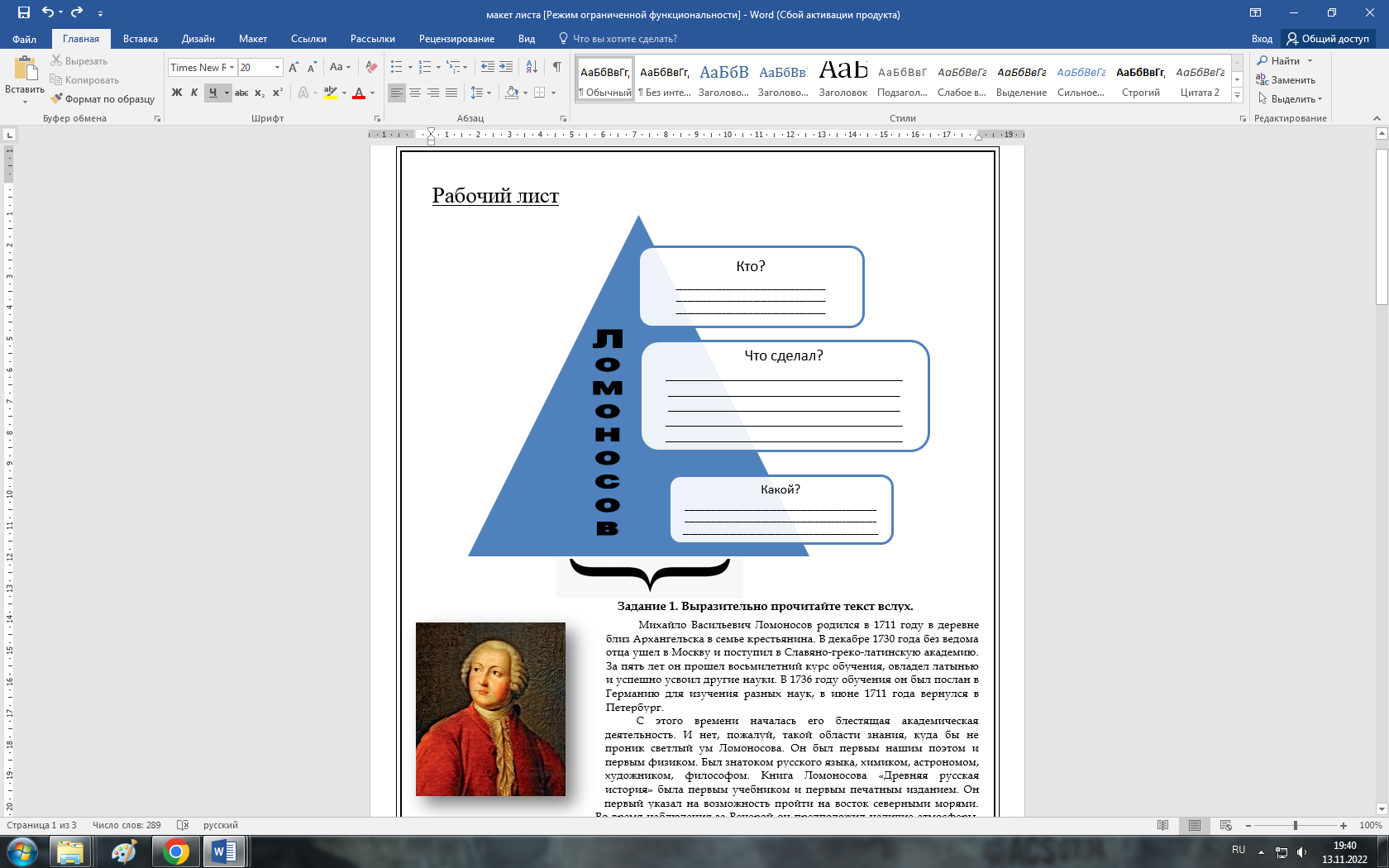 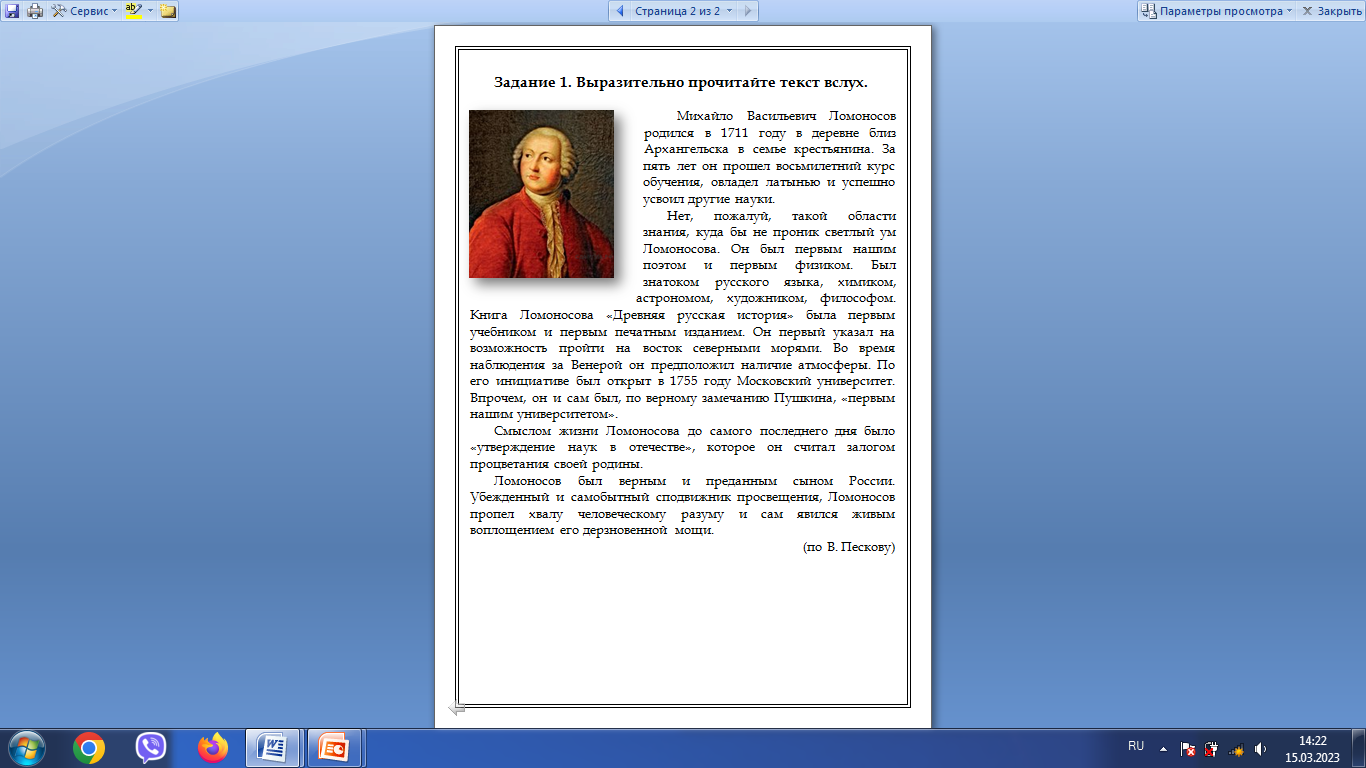 АП-1
АП-2
АП-3
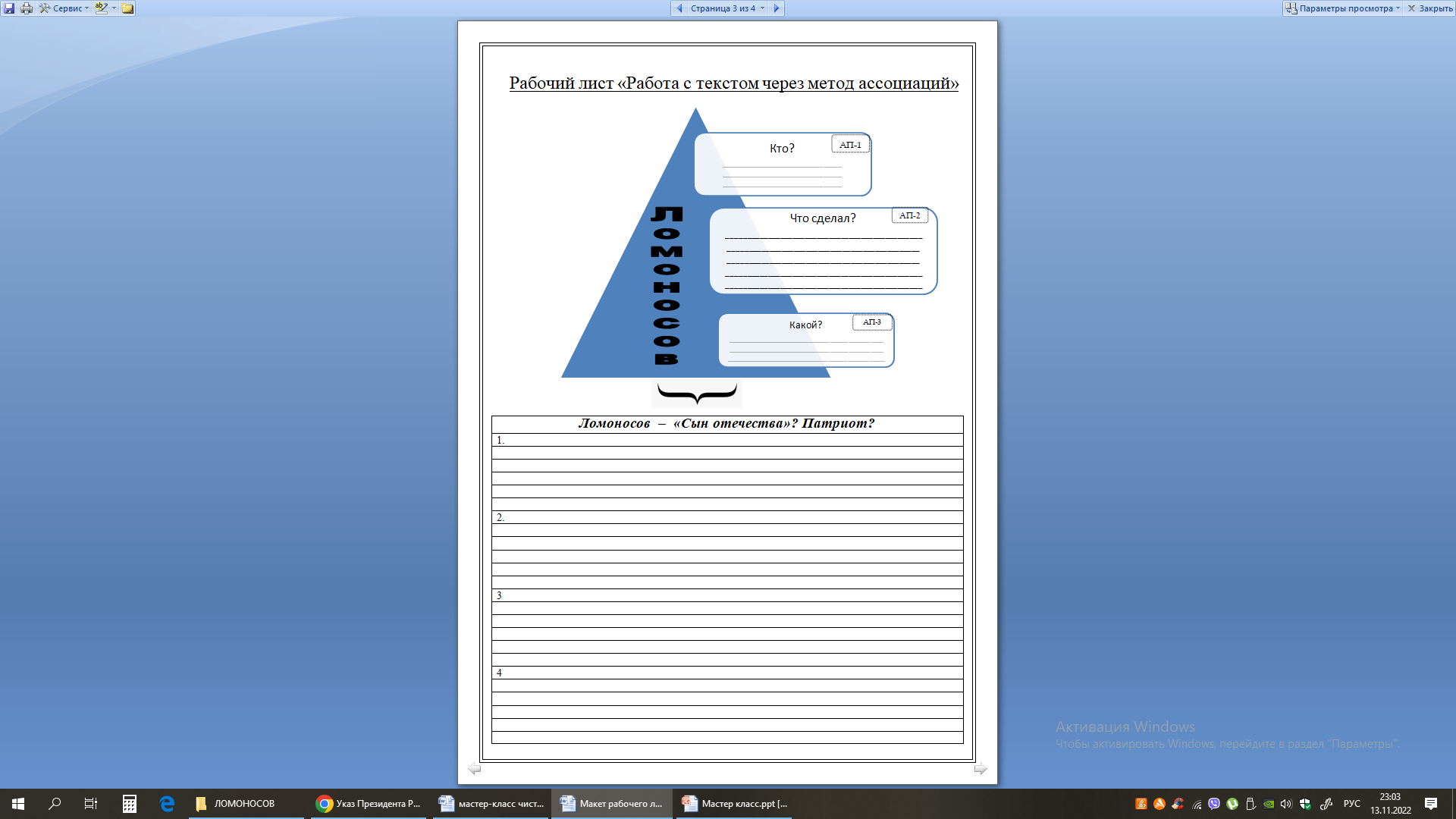 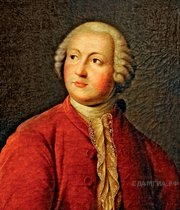 Ломоносов  – патриот?
* Патриот – это традиционный русский концепт.
Владимирова Анна Александровна, учитель русского языка и литературы МБОУ "Излучинская ОСШУИОП №1"
Темы для размышлений:
Петр Первый –  реформатор или разрушитель?
Сахаров – диссидент или создатель?
Колумб – предприниматель или первопроходец?
Владимирова Анна Александровна, учитель русского языка и литературы МБОУ "Излучинская ОСШУИОП №1"
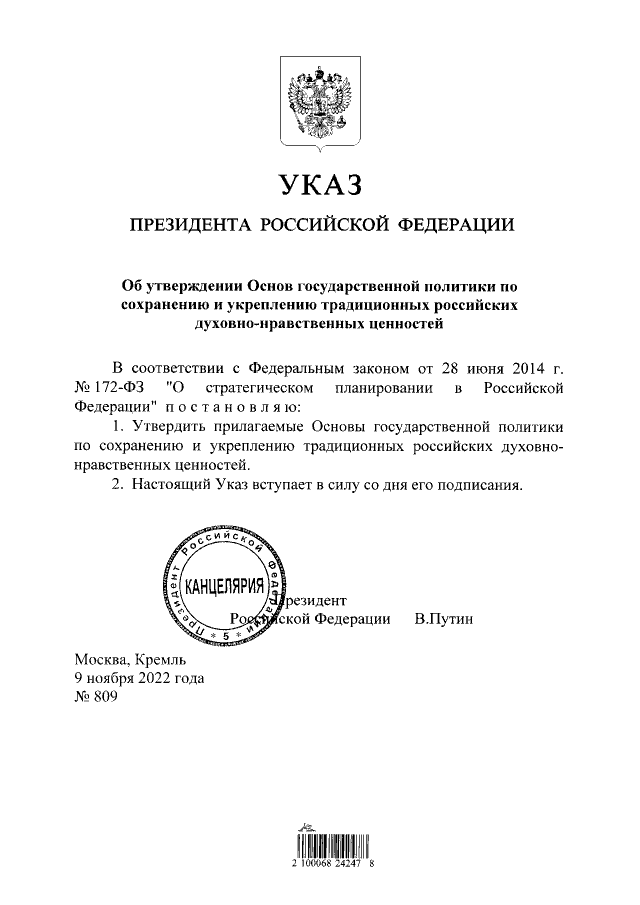 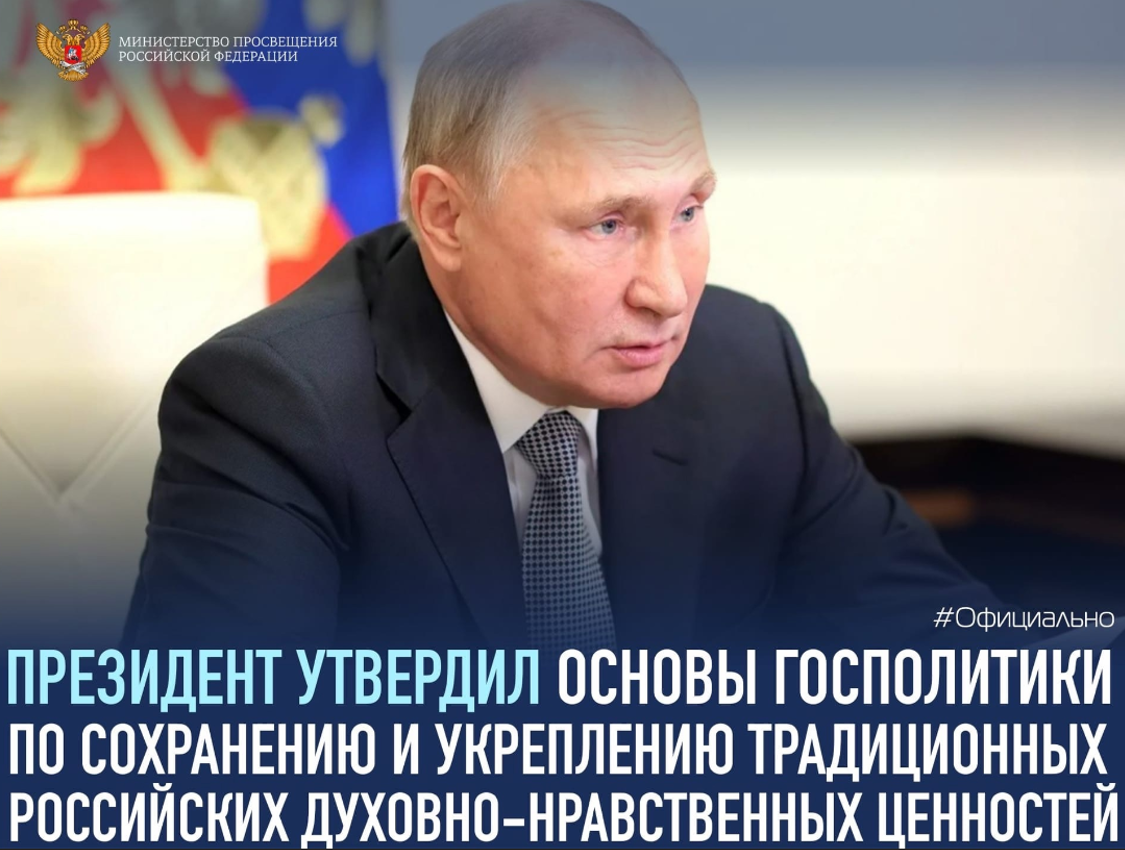 Владимирова Анна Александровна, учитель русского языка и литературы МБОУ "Излучинская ОСШУИОП №1"
Н.Н.Миклухо-Маклай
С.П.Королёв
Ч.Дарвин
Х.Колумб
А.С.Попов
И.В.Сталин
М.В.Ломоносов
И.Е.Репин
А.Энштейн
А.С.Пушкин
Пётр I
И.М.Поддубный
П.А.Столыпин
И.Ньютон
Д.И.Менделеев
П.И.Чайковский
А.П.Чехов
И.М.Сеченов
И.А.Бунин
Владимирова Анна Александровна, учитель русского языка и литературы МБОУ "Излучинская ОСШУИОП №1"